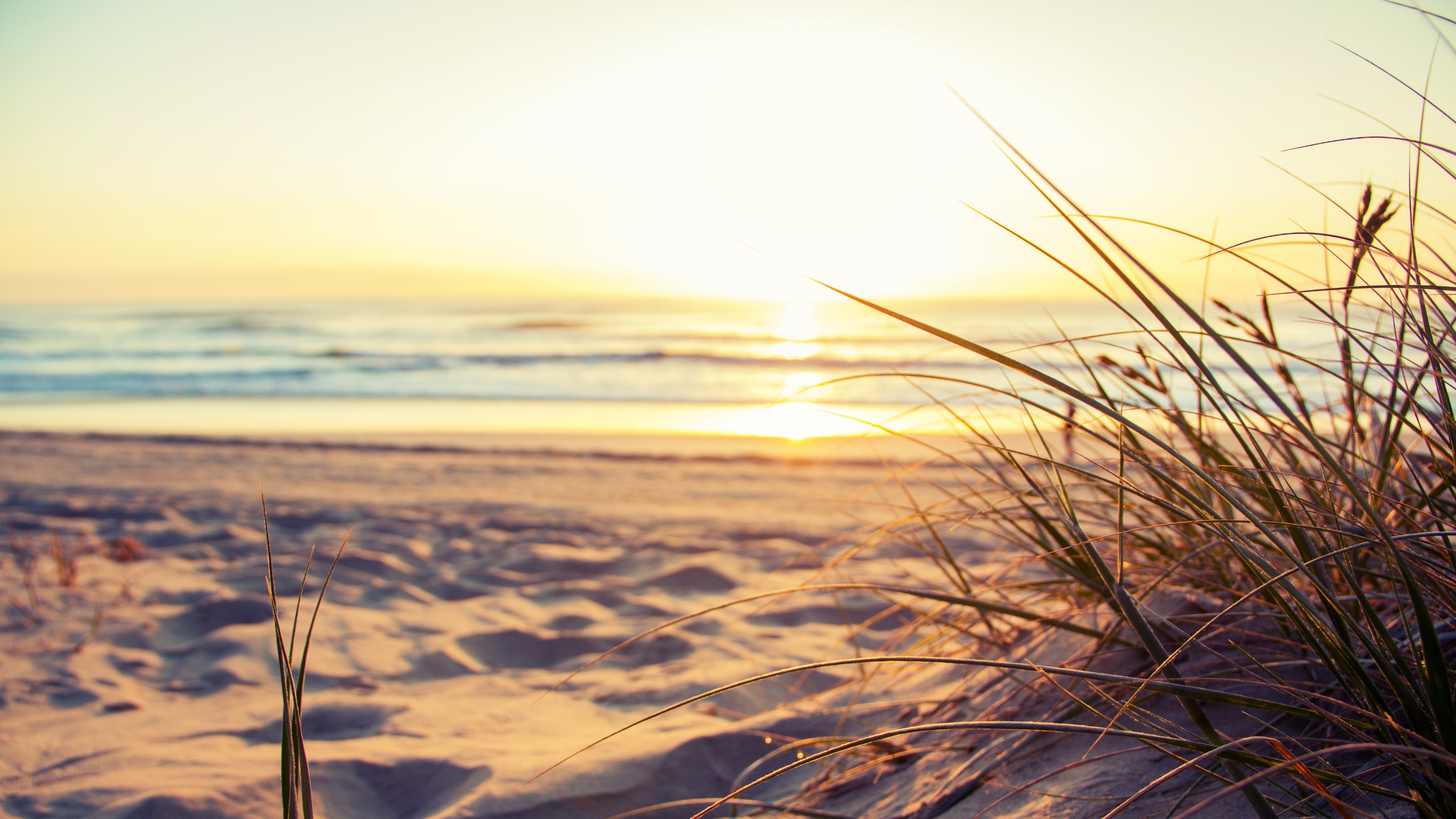 Renewed Focus on Rights & Alternatives: A Review of 2023 Pending Statutory Proposals
Nicki Applefield Engel
Catherine L. Wilson
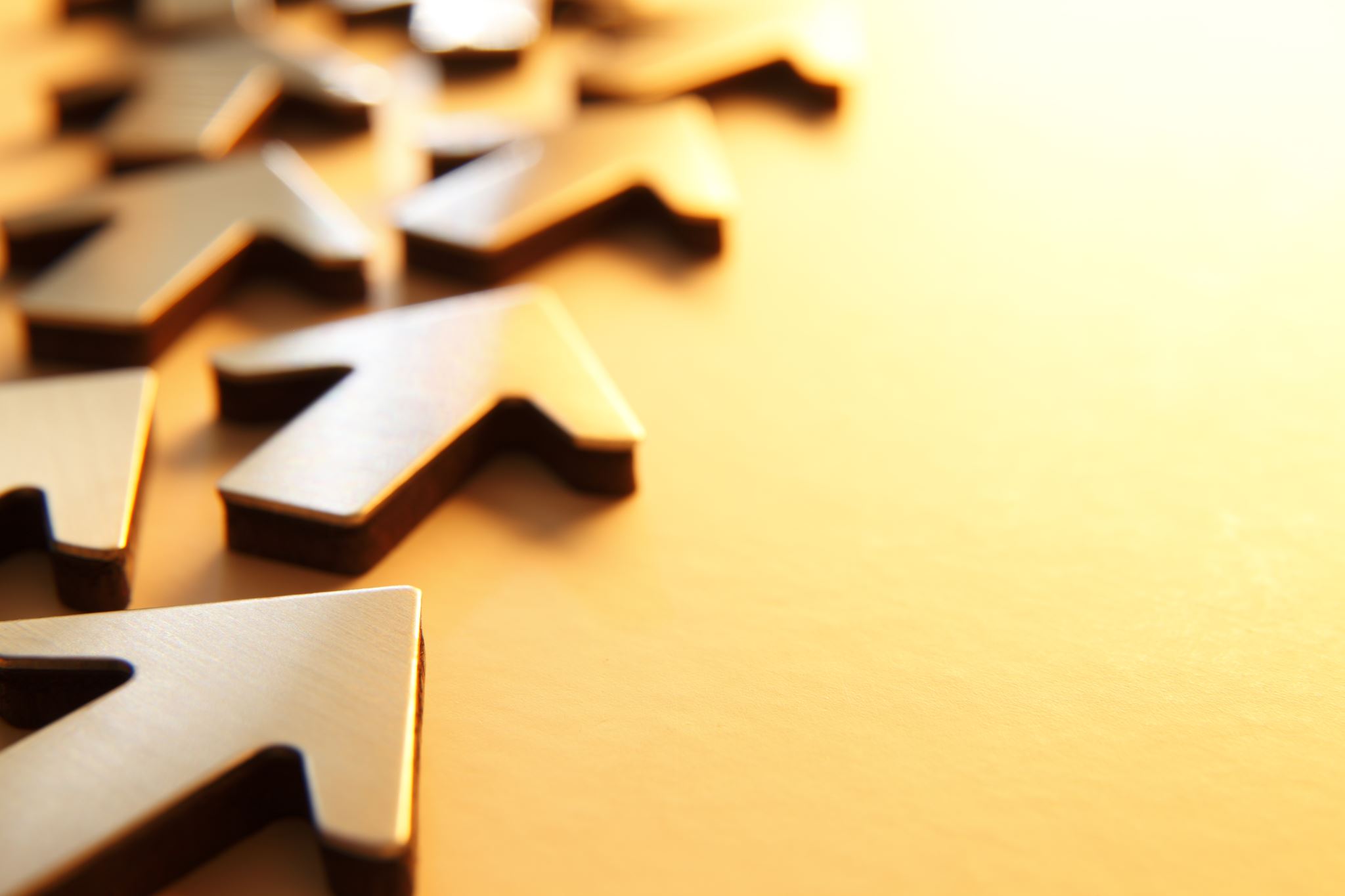 Goals for this Session:
Understand the genesis of current legislative proposals
Review proposed changes to NC statutes for 2023
Look forward to what’s next
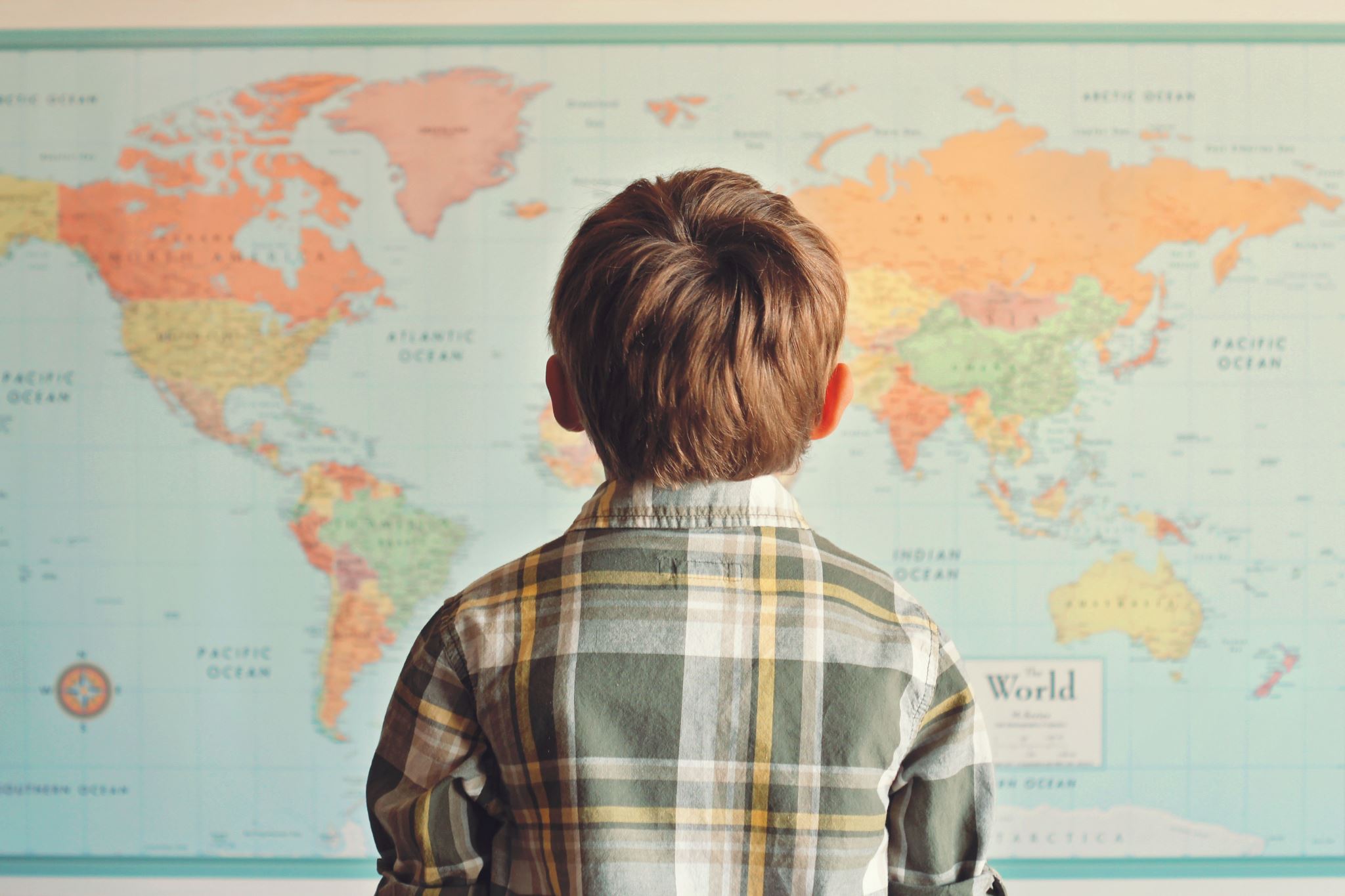 How did we get here?
Rethinking Guardianship Drafting Committee 
Conference of Clerks of Superior Court
North Carolina Bar Association (NCBA)
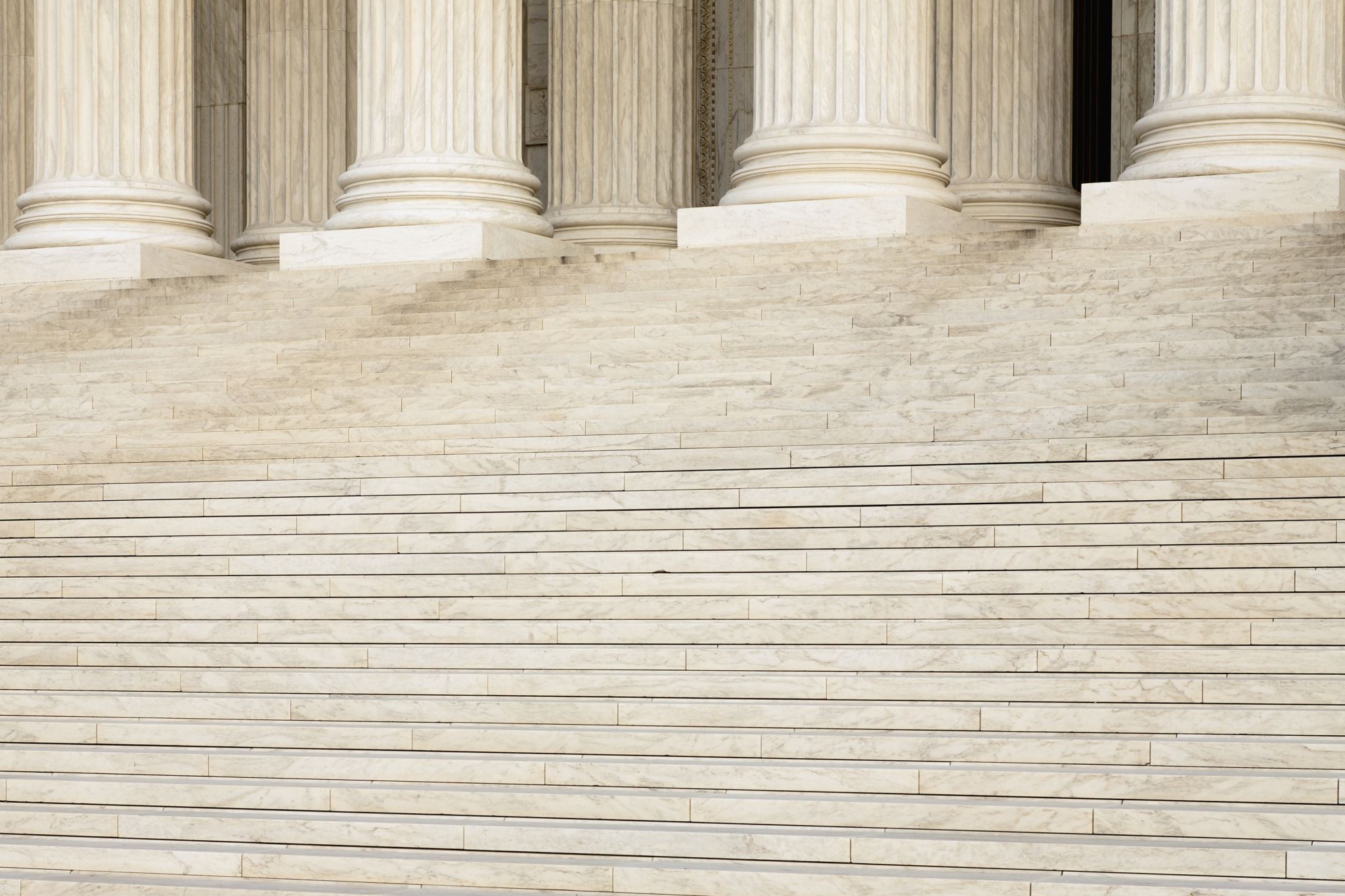 Original Rethinking Guardianship Goals for NC GS 35A Reform
Notice of Rights for those under guardianship
Mandatory requirement for Consideration of Alternatives to guardianship
Process for Regular Reporting by Guardians of the Person with additional safeguards in the court system re: excess attorney fees
 Change language ex: eliminate “ward” & “incompetent” (2024)
Provide for Appointed Counsel in addition to GAL (2025)
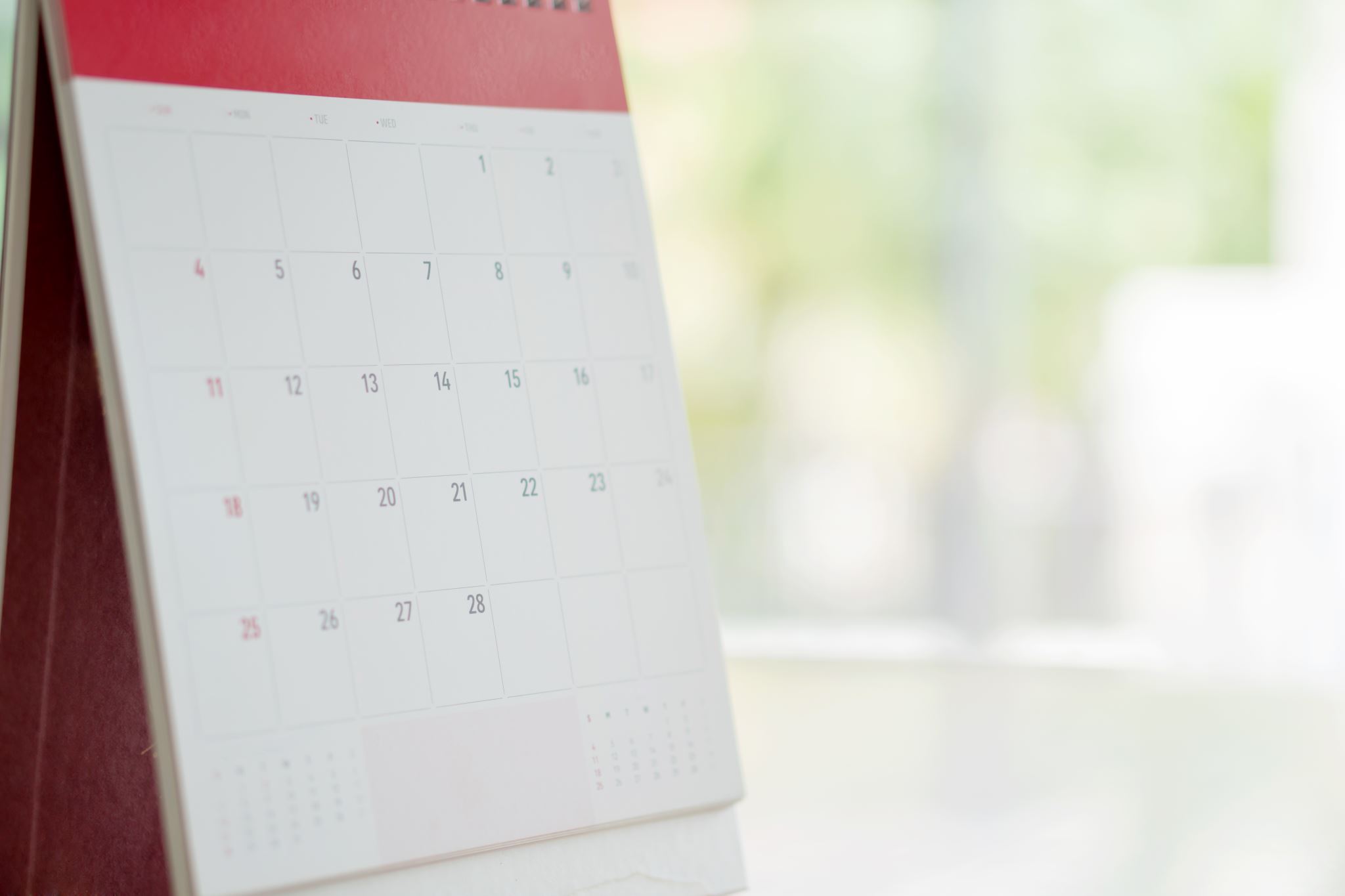 … Reimagined into Three Phases
Senate Bill 308 (2023)
Terminology Update (2024-2025)
GAL Reform (2025-2026)
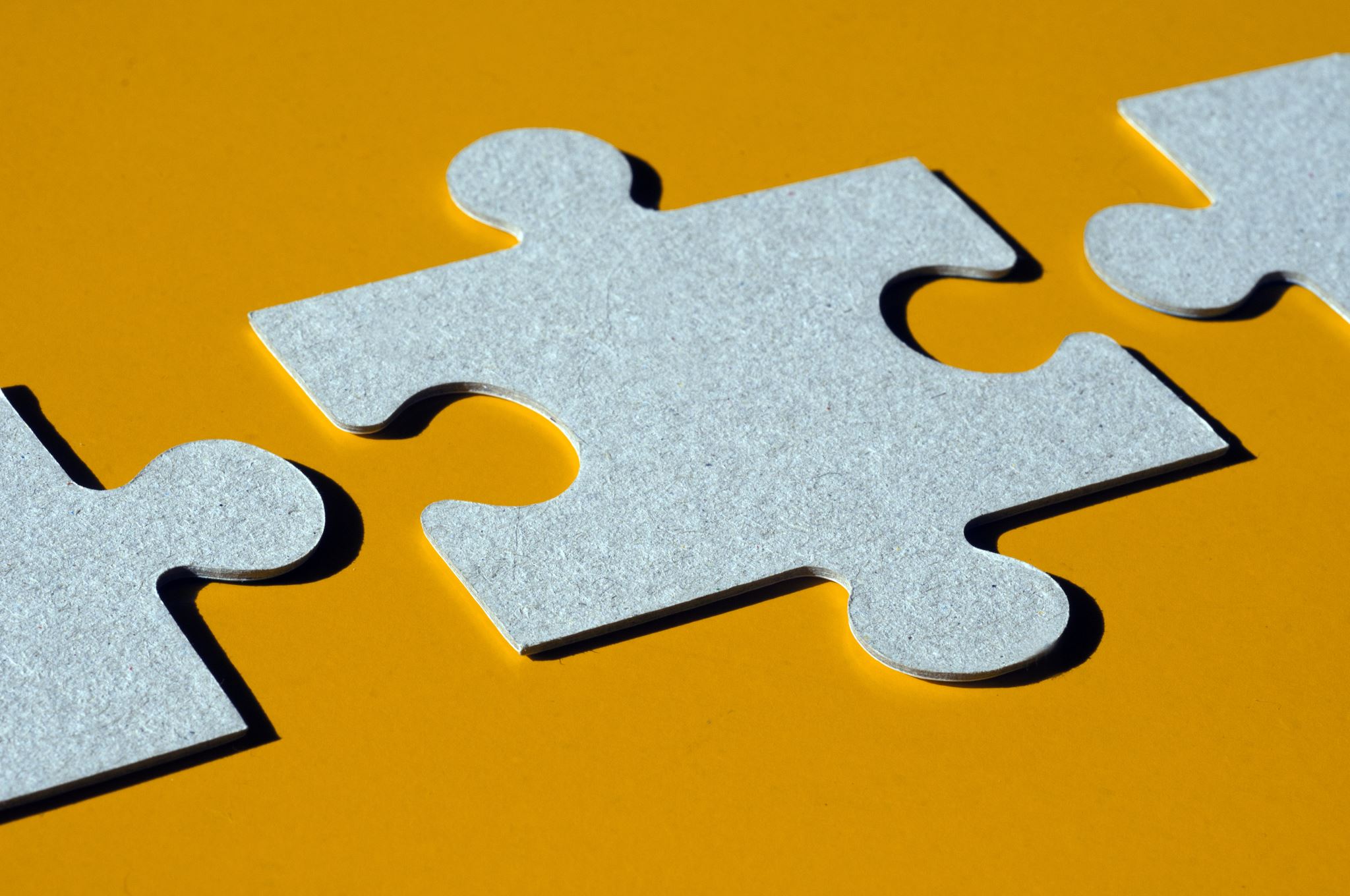 2023 Legislative Proposal: Goals
Every person for whom guardianship is sought has a clear understanding of his or her rights, both before and after guardianship; 

Guardianship is used only as a last resort if no less restrictive alternative is available; and 

Give courts effective tools for review and oversight to make sure guardians are fulfilling their responsibilities.
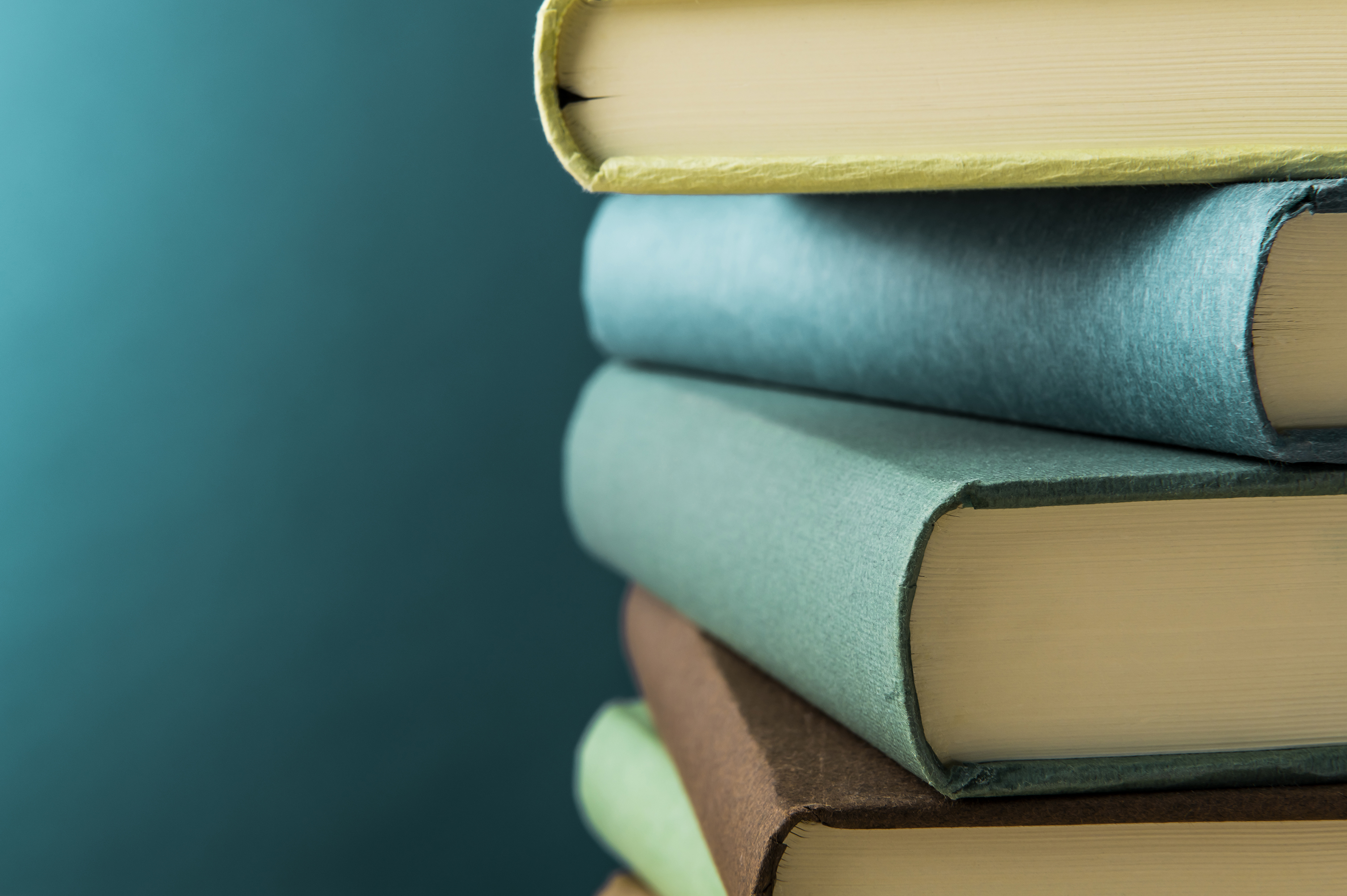 Senate Bill 308
3 Sections:
Notice of Rights

Consideration of Less Restrictive Alternatives

Better Tools for Monitoring & Enforcement
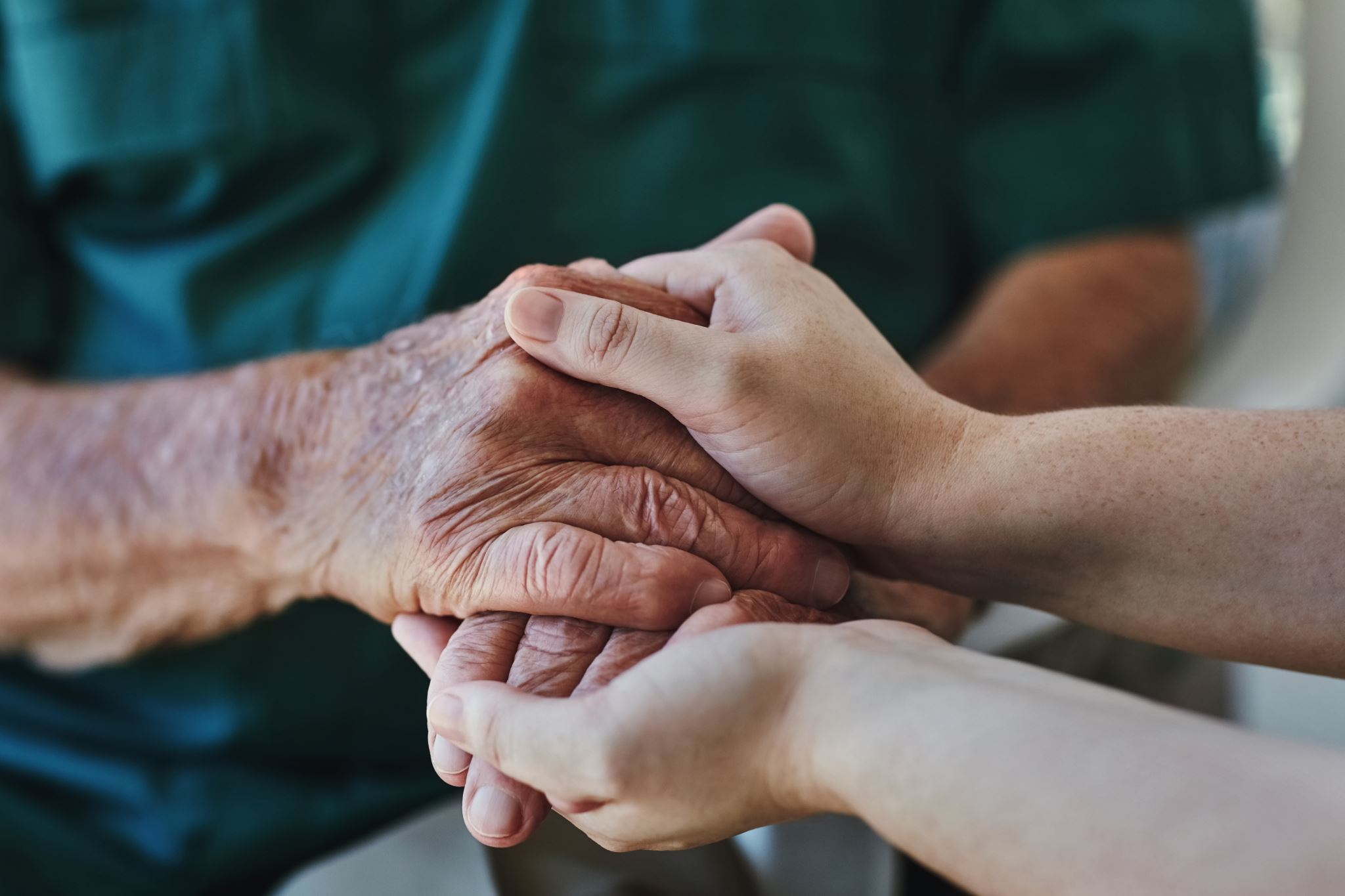 Notice of Rights
Notice of Rights (35A-1117)
Recites current rights pre and post adjudication; 
Does not add or codify additional rights;
Must be served on Respondent (35A-1108) and next of kin/interested parties (35A-1109); and
Guardian ad Litem must review Notice of Rights with Respondent (35A-1107) prior to hearing.
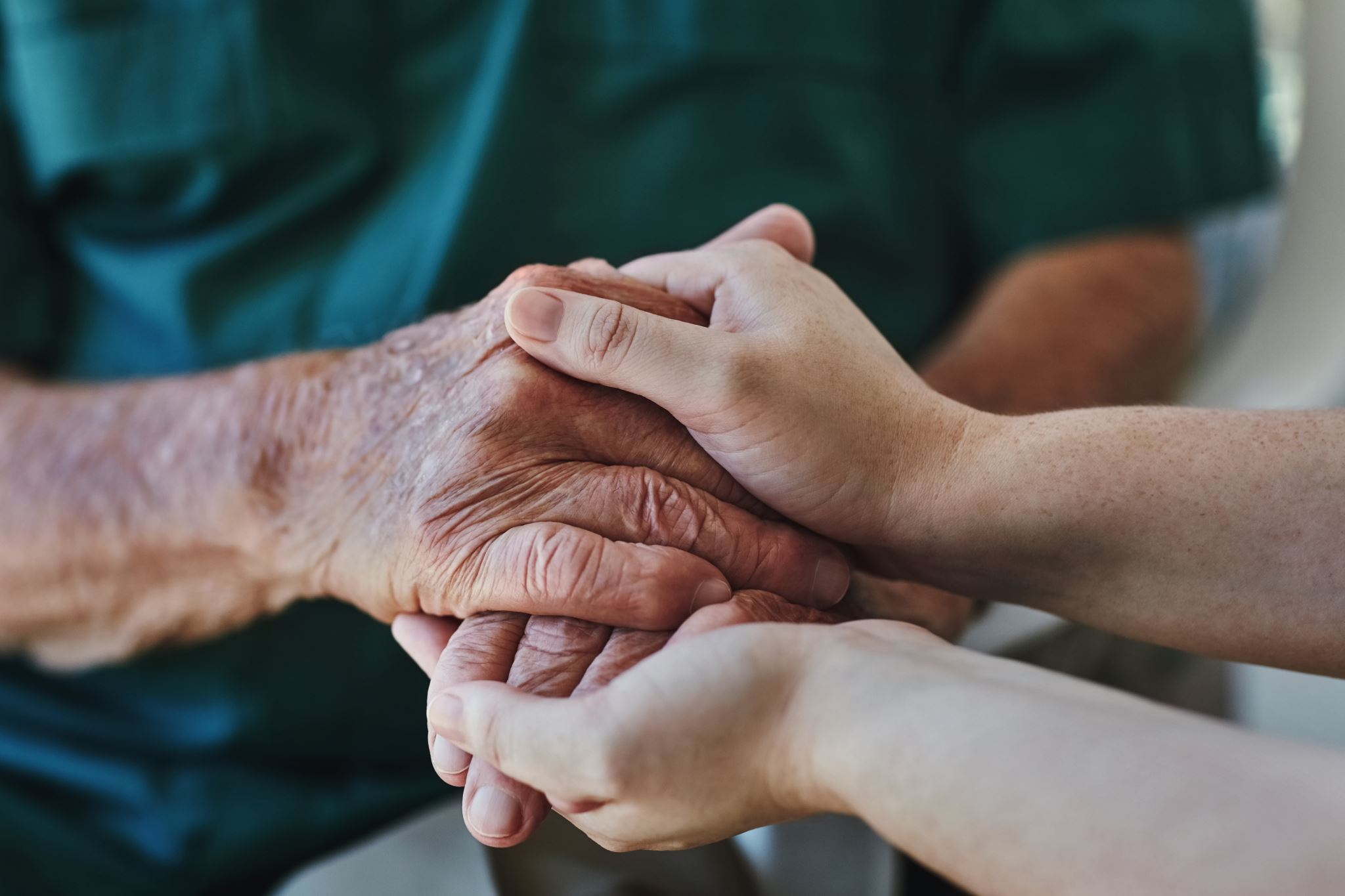 Notice of Rights before Adjudication (35A-1117)
Right to Notice
Right to an Attorney
Right to Gather Evidence 
Right to a Jury Trial
Right to a Hearing (closed hearing)
Right to Present Evidence
Right to Call and Question Witnesses 
Right to Express Wishes (rights to be retained/who should be guardian)
Right to Appeal
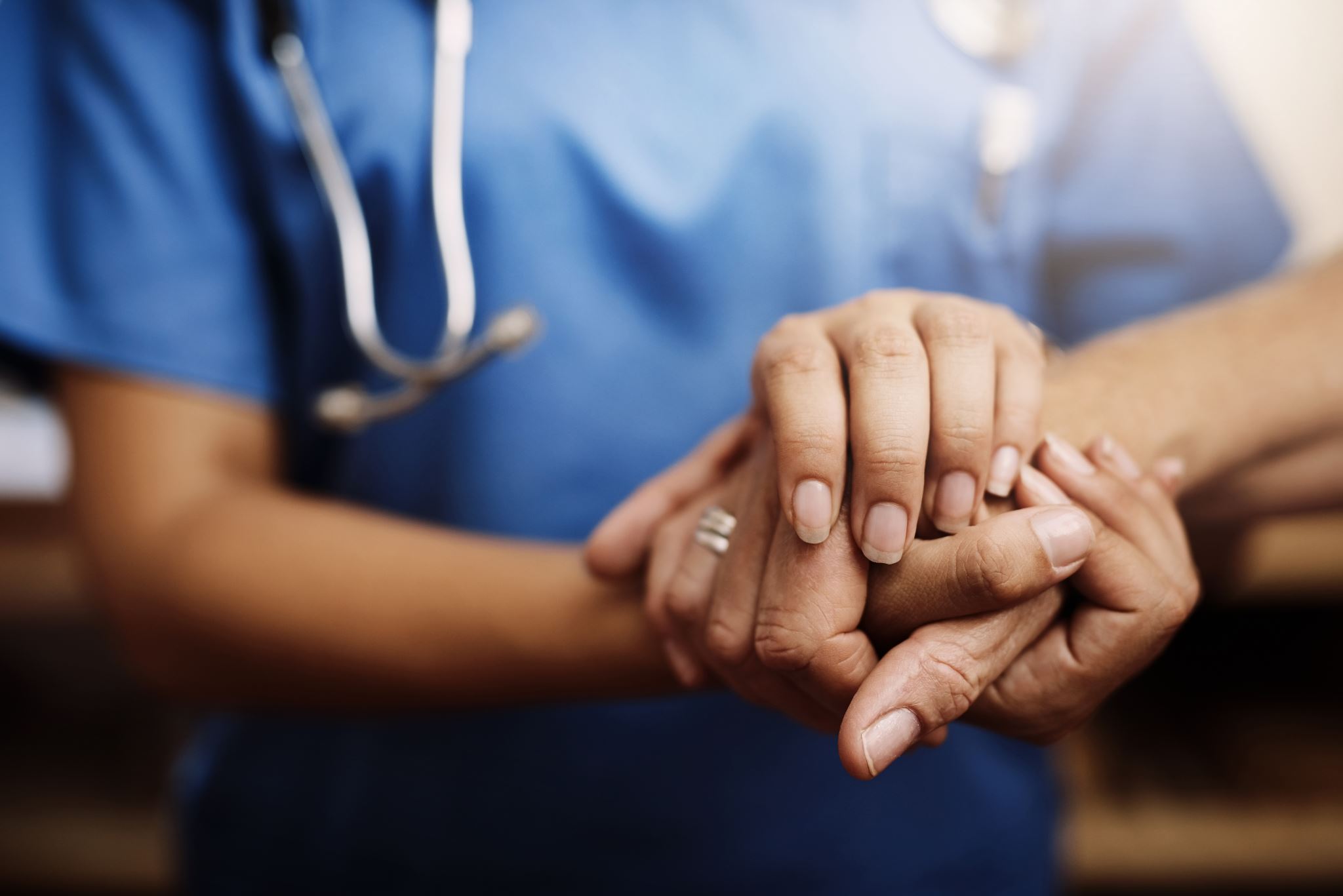 Right to Nominate Guardian (35A-1214)
Clerk shall consider appointing a guardian according to the following order of priority: 
	1. Individual or entity nominated under Durable Power of Attorney, 	G.S. 32C-1-108(a) or Health Care Power of Attorney, G.S. 32A-22(b) 
	2. Individual recommended under G.S. 35A-1212.1;
	3. Individual;
	4. Corporation; or 
	5. Disinterested public agent.
Notice of Rights after Adjudication (35A-1117)
Right to Qualified, Responsible Guardian
Right to Request Transfer to Another County
Right to Request Restoration to Competency
Right to Request Review/Modification of Guardianship
Right to Vote
Right to Drive
*Notice informs Respondents that they may lose their ability to drive
Consideration of Less Restrictive Alternatives
Changes requirement for guardian by changing definition
Definition of Incompetency, G.S. 35A-1101(7):
An adult or emancipated minor who lacks sufficient capacity to manage the adult's own affairs or to make or communicate important decisions concerning the adult's person, family, or property whether the lack of capacity is due to mental illness, intellectual disability, epilepsy, cerebral palsy, autism, inebriety, senility, disease, injury, or similar cause or condition. An adult or emancipated minor does not lack capacity if, by means of a less restrictive alternative, he or she is able to sufficiently manage his or her affairs and sufficiently make and communicate important decisions concerning his or her person, family, and property.
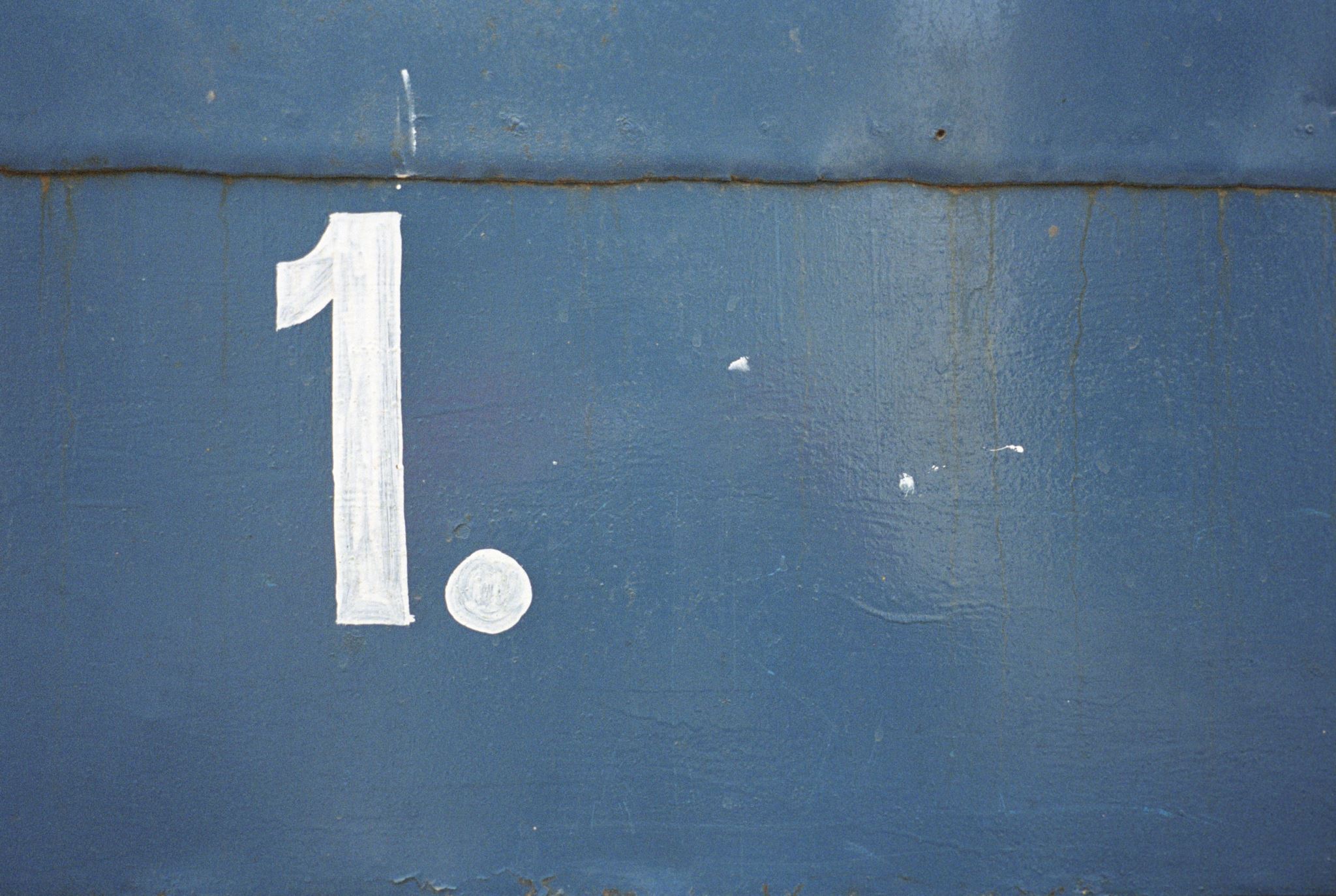 Adding one sentence…
Makes all the difference.
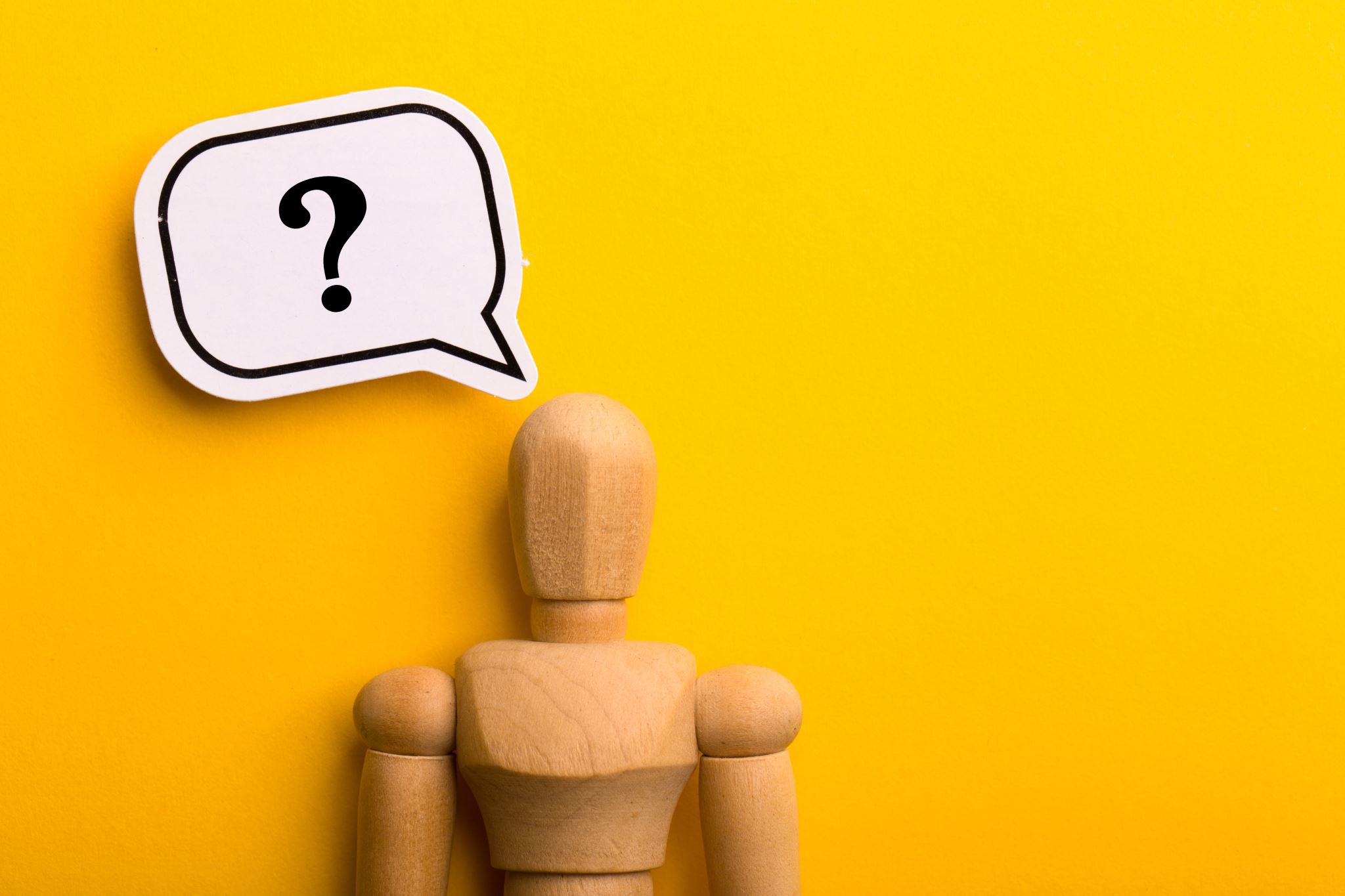 Less Restrictive Alternative
What is it?
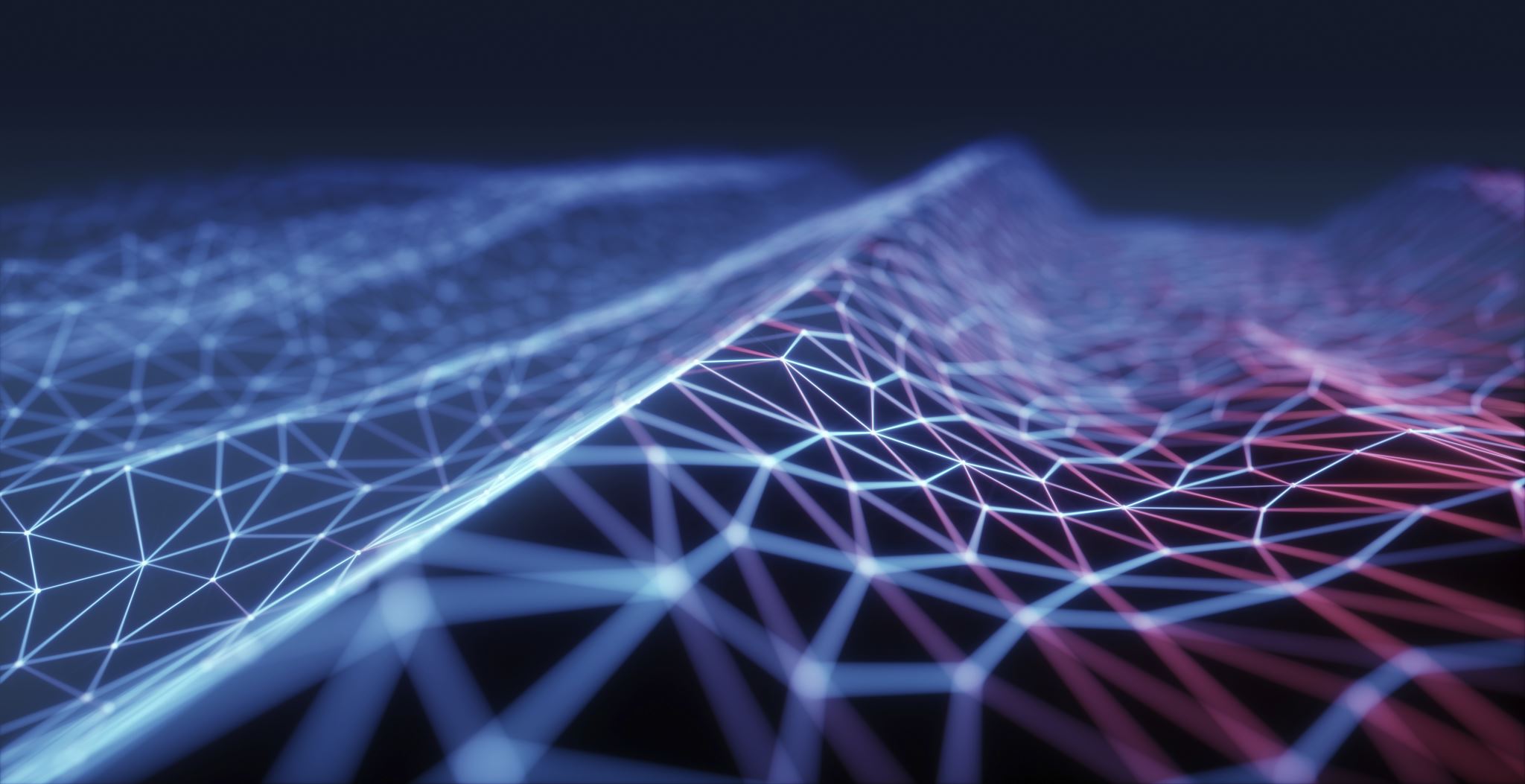 Examples:
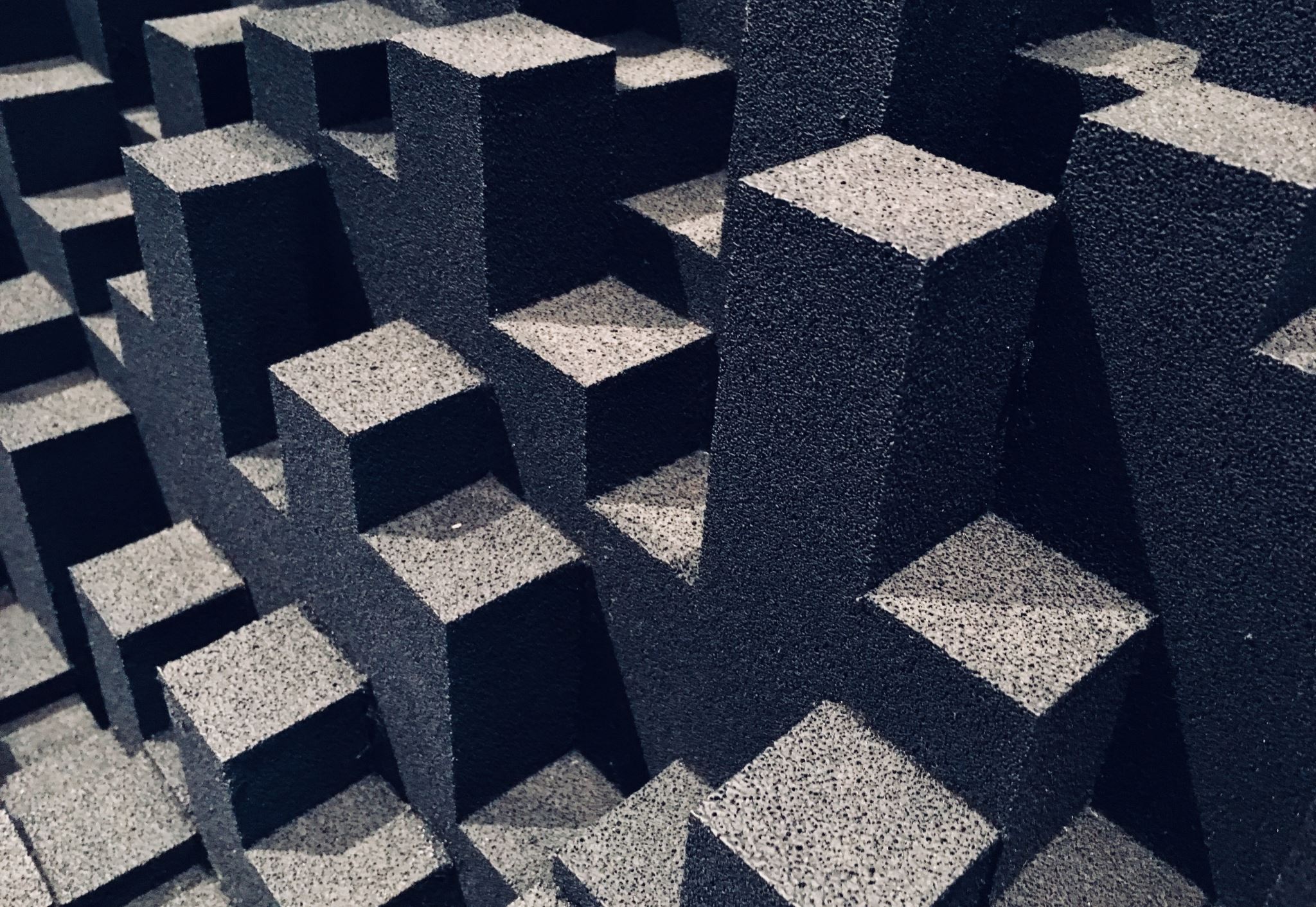 …or any of these combined.
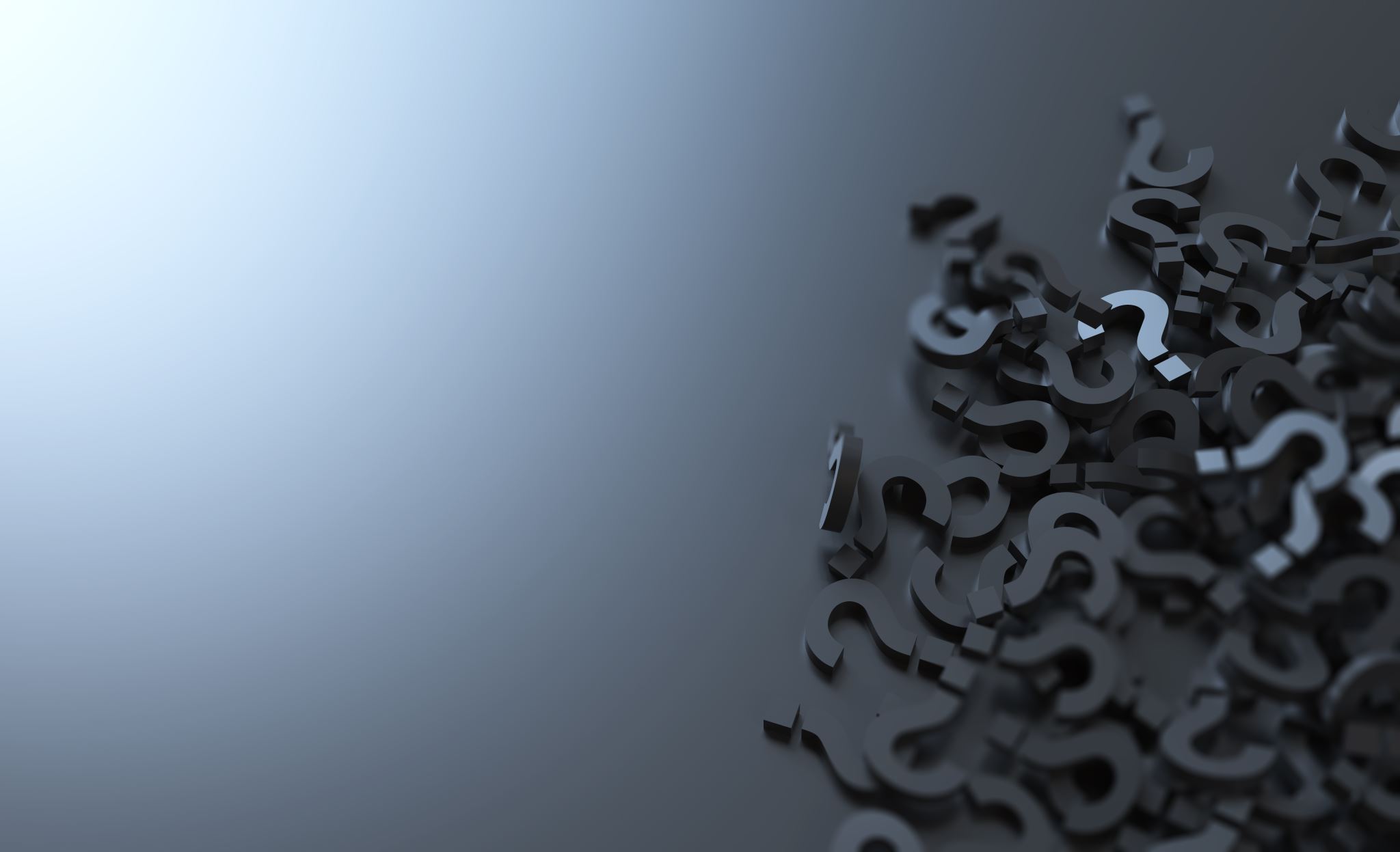 So what happens if there is a less restrictive alternative?
Court is directed to dismiss if less restrictive alternatives allow a respondent to sufficiently manage affairs and communicate decisions, as the respondent would not then meet the definition of incompetency.
Consideration of Alternatives
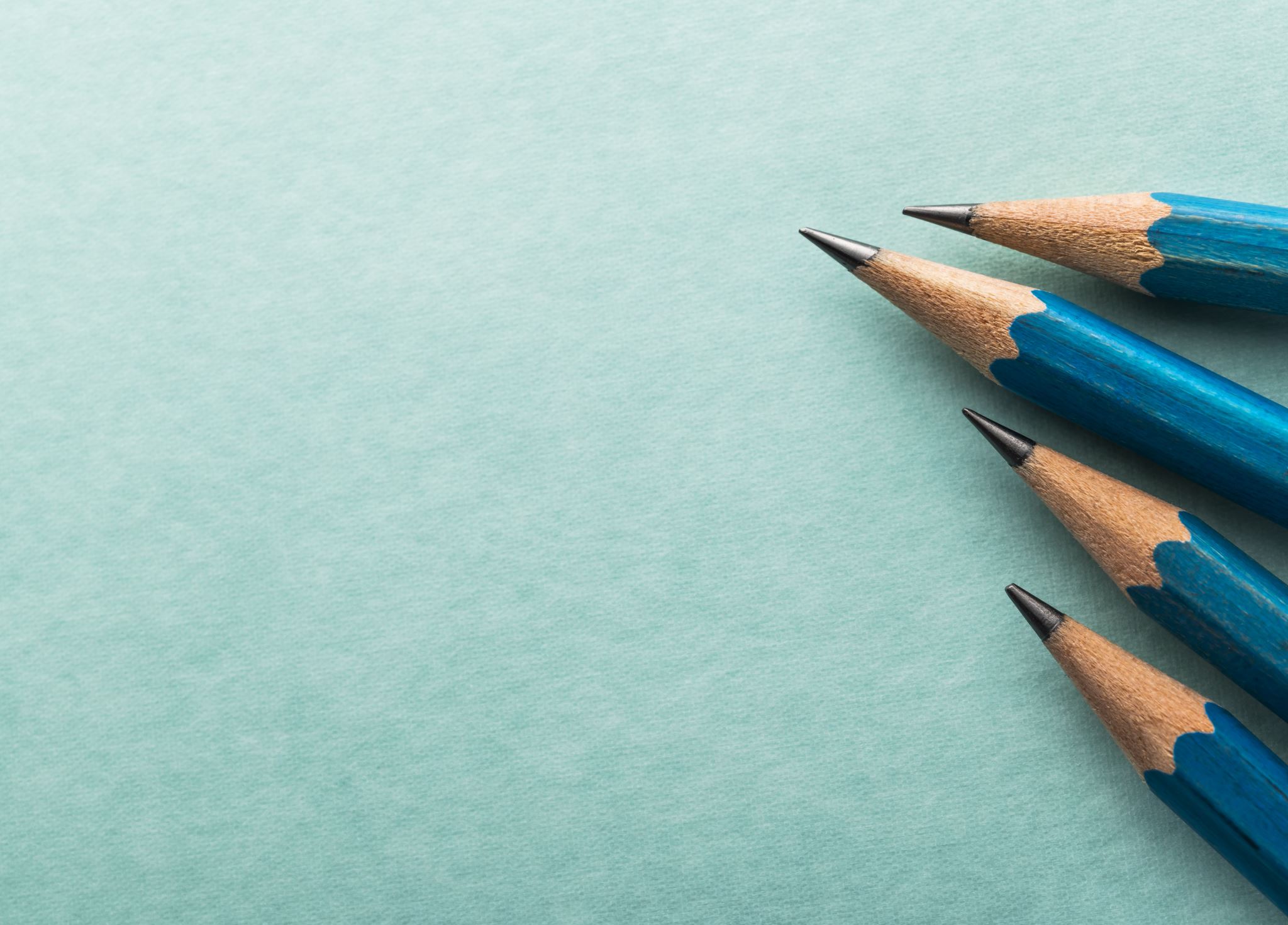 Tools for Judicial Oversight and Review
Judicial Tools for Oversight and Review
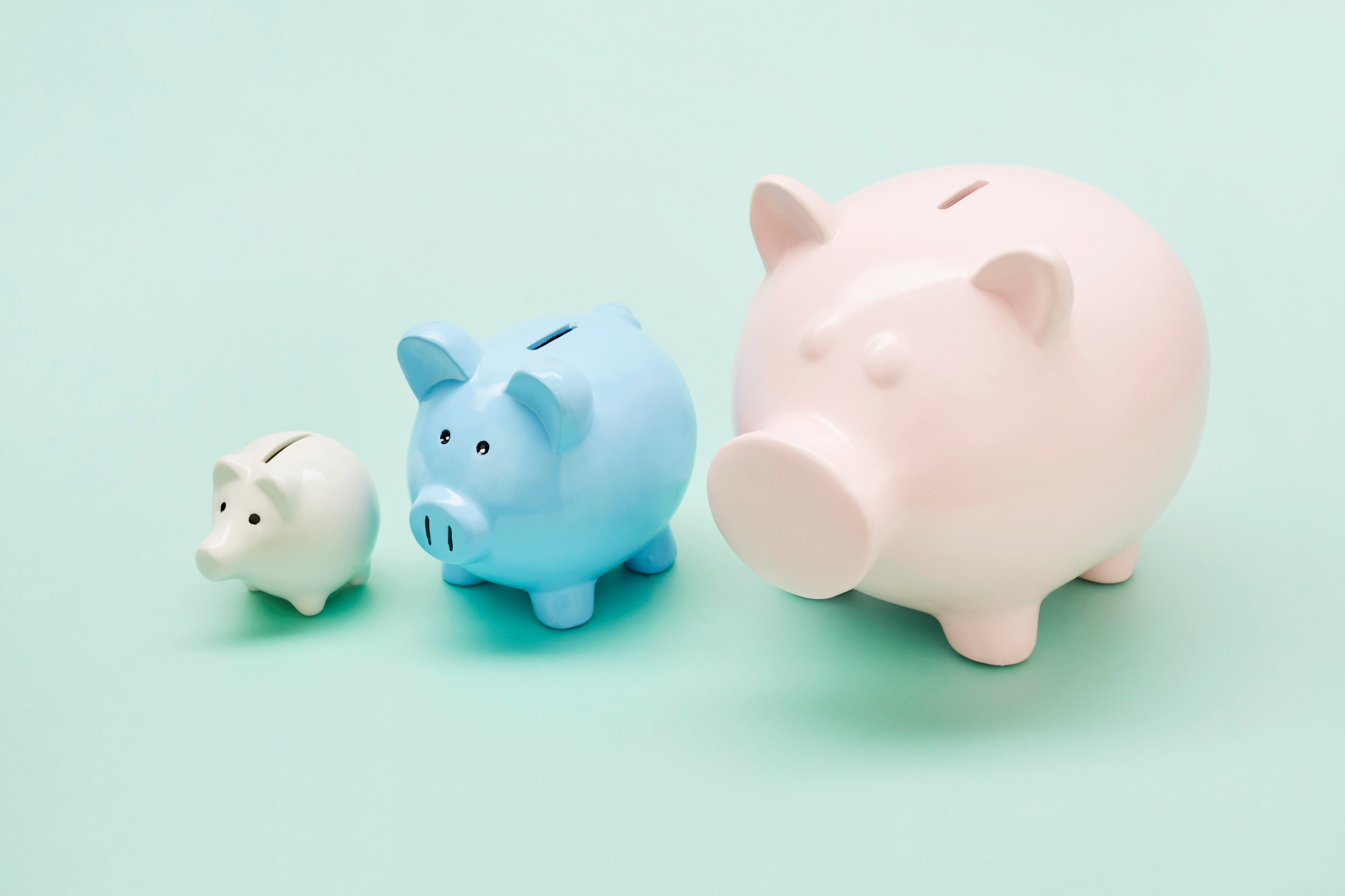 Judicial Oversight and Review
35A-1116 – Attorney Fee Awards

Clerks have more discretionary authority over attorney fees;
Fees “shall be taxed against any party or apportioned among the parties”
Parties includes intervenors, petitioners, respondents
Applies common benefit standard to attorney fees
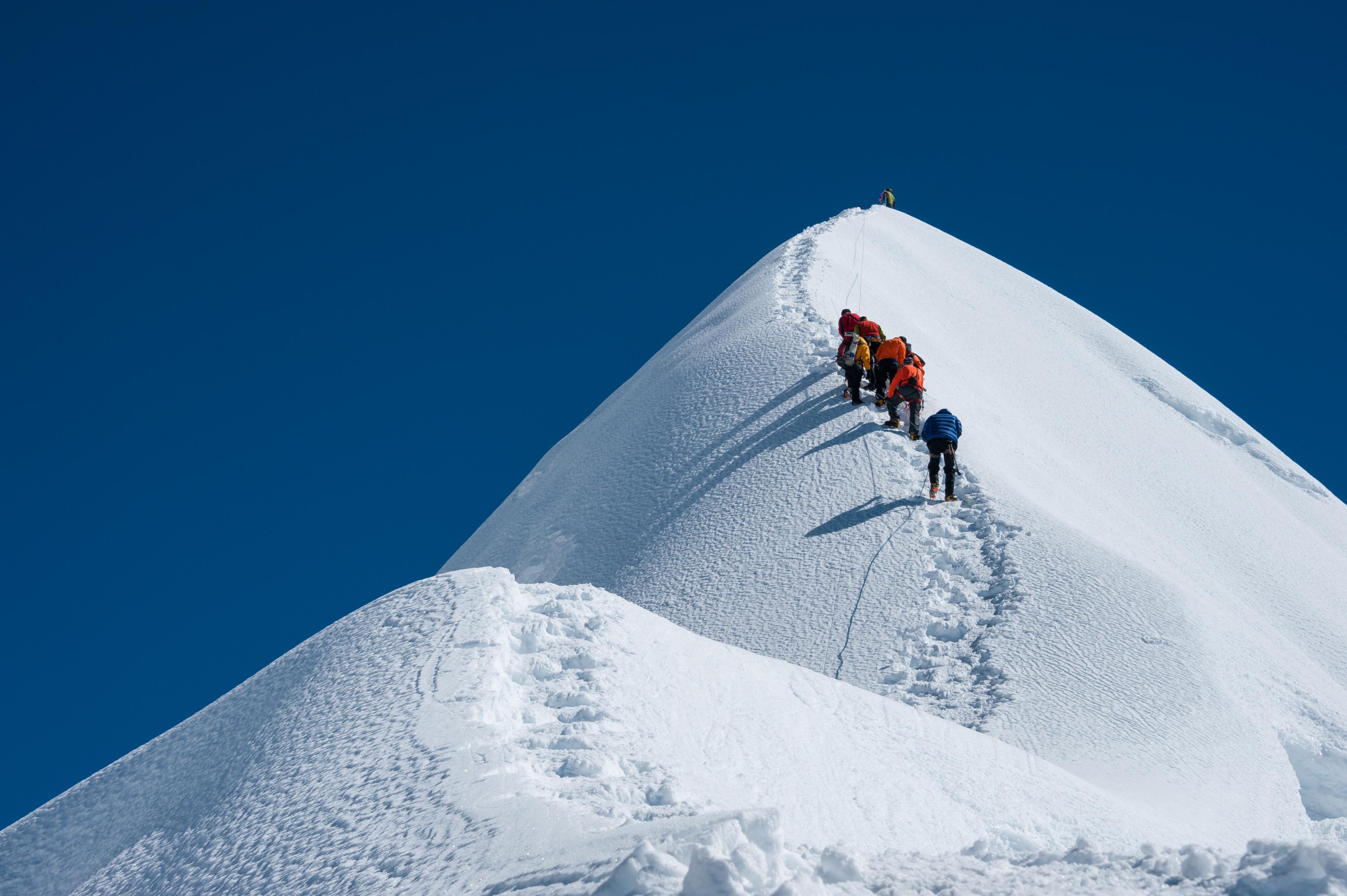 Where are We Now?
Proposed Legislation Completed and Submitted to NCBA Oct. 7, 2022
Approved by NCBA Board of Governors January 25, 2023
S 308 introduced on March 14th 
Passed out of Senate Judiciary Committee unanimously on March 4th 
Passed Senate unanimously 47-0 on April 20th 
Referred to House Rules Committee on April 25th
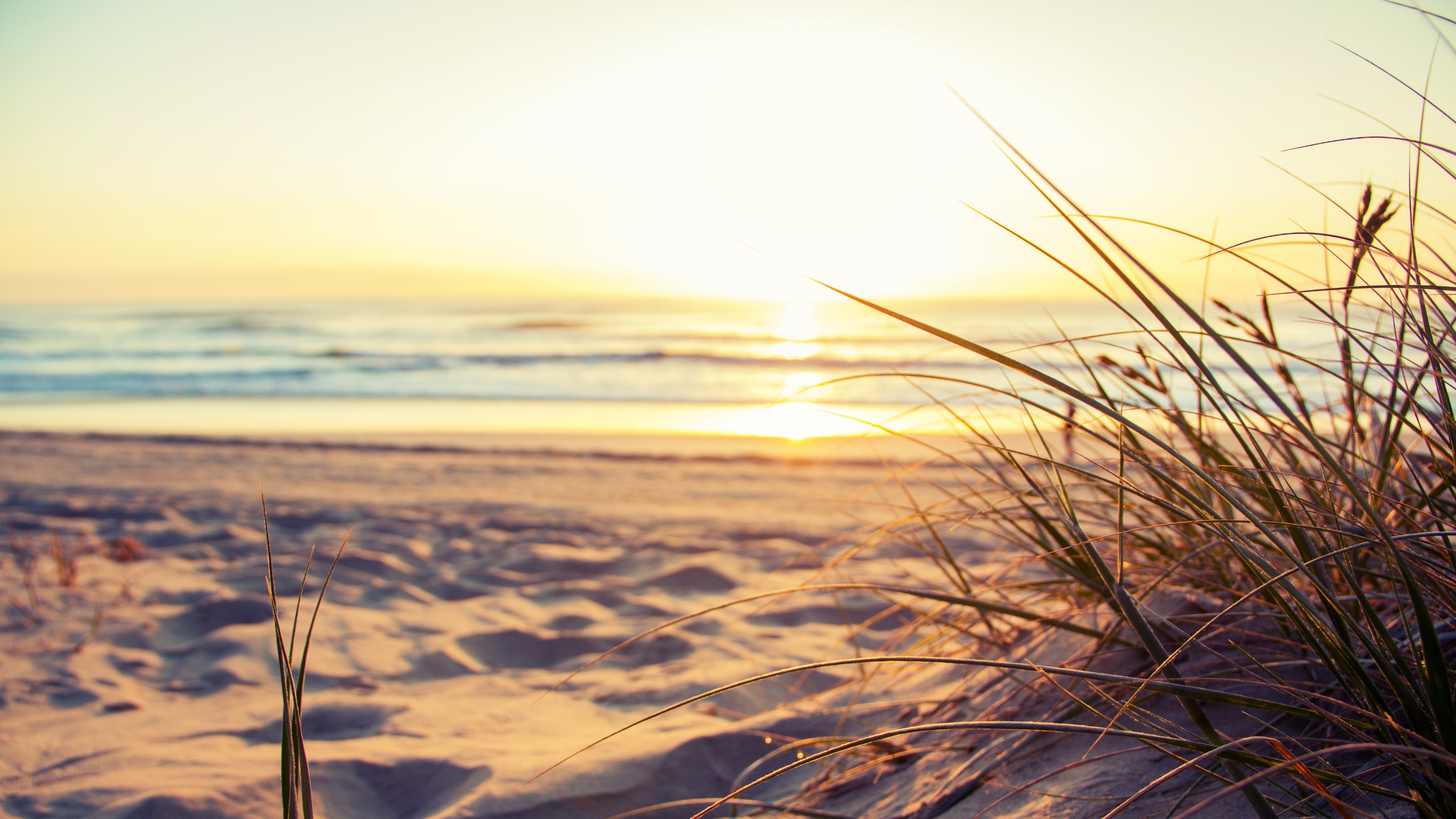 What’s Next?
Passage by the House
Submit to Governor Cooper
Proposed enactment date – January 1, 2024
On to Phases 2 and 3
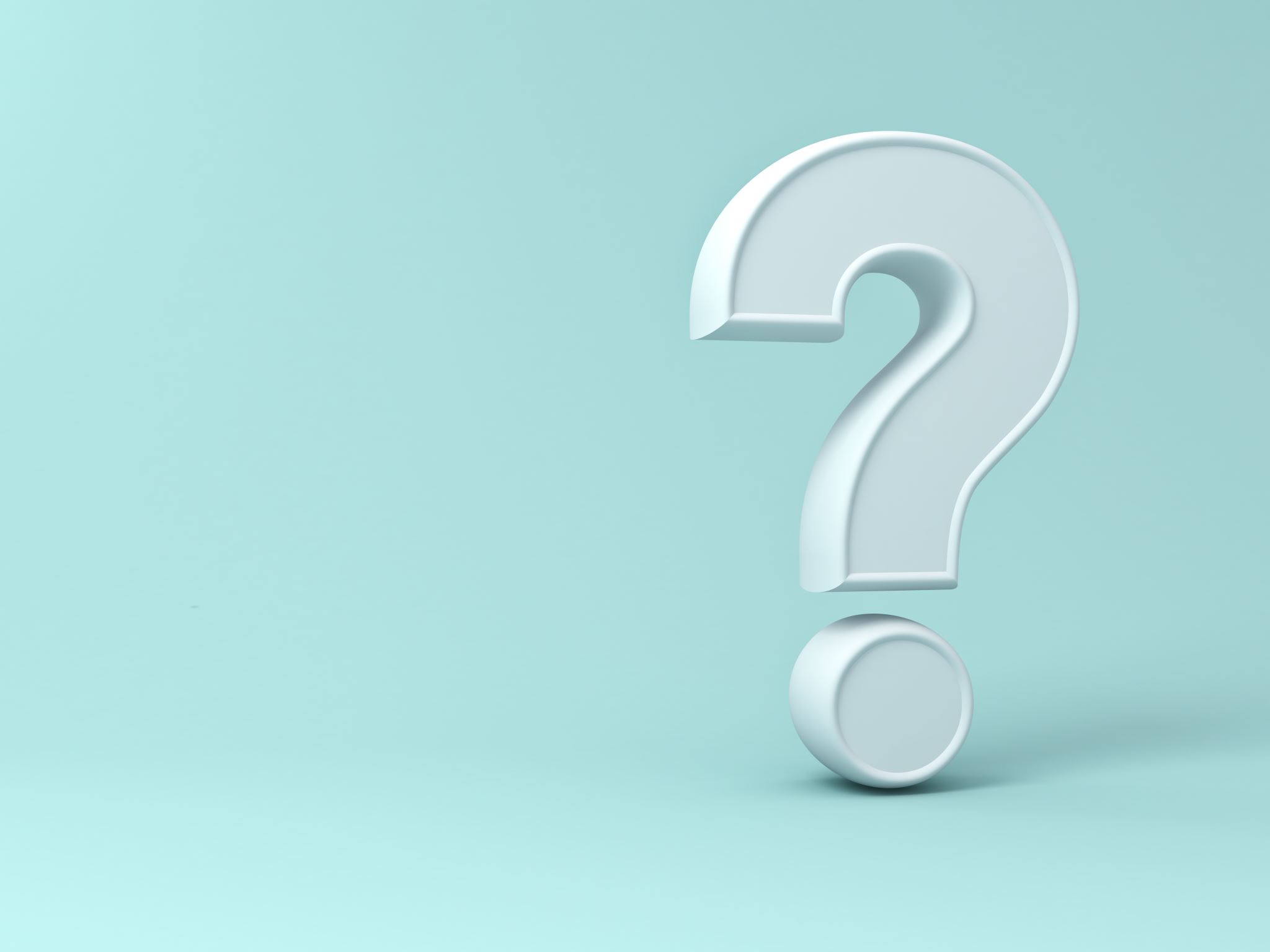 Questions?
Nicki Applefield Engel
nengel@jahlaw.com 
704-998-2212 



Catherine L. Wilson
cwilson@macroclaw.com
919-493-0584